جامعة المسيلة كلية العلوم الانسانية والاجتماعية مدونة الشعب والتخصصات التابعة لميدان العلوم الانسانية والاجتماعية
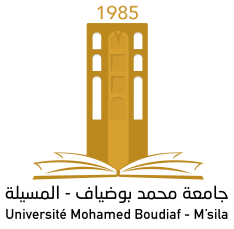 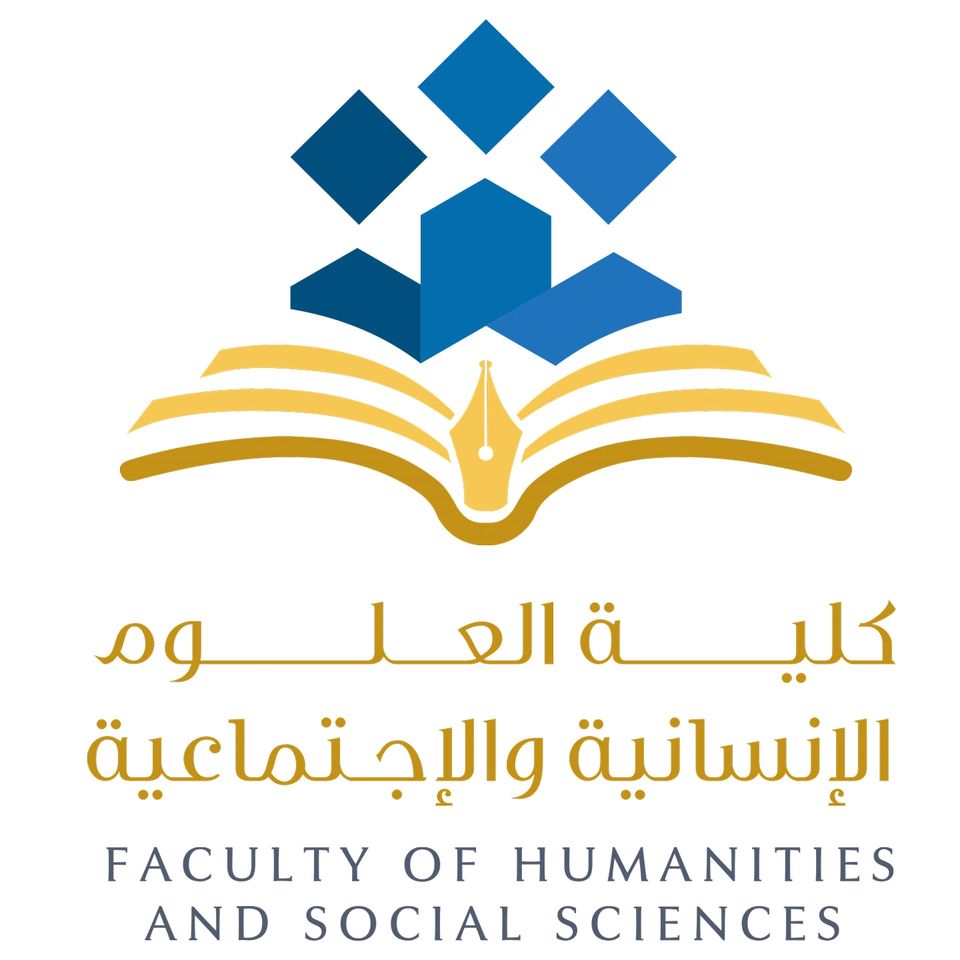 ميدان العلوم الإنسانية والاجتماعية
الجذع المشترك علوم إنسانية
الجذع المشترك علوم إسلامية
الجذع المشترك علوم اجتماعية
تتفرع عن هذه الجذوع المشتركة مجموعة من الشعب والبالغ عددها 14 شعبة موزعة على النحو التالي:
1-
الجذع المشترك علوم إنسانية :
شعبة علم المكتبات
شعبة علوم الاعلام والاتصال.
شعبة التاريخ
شعبة علم الاثار
2-
الجذع المشترك علوم اجتماعية:
شعبة الفلسفة
شعبة علم النفس
شعبة علم الاجتماع
شعبة علوم التربية
شعبة الانثربولوجيا
شعبة الأرطوفونيا
شعبة علم السكان -ديموغرافيا-
3-
الجذع المشترك علوم إسلامية:
شعبة الشريعة
شعبة أصول الدين
شعبة اللغة والحضارة الاسلامية
تتفرع عن هذه الشعب مجموعة من التخصصات في طوري الليسانس(30تخصصا)والماستر(59تخصصا) كما هو موضح فيما يلي ( مرتبة حسب الجذوع المشتركة أعلاه)
شعبة علم الاجتماع
ماستر:
ليسانس:
علم اجتماع الاتصال
علم اجتماع الصحة
علم اجتماع التربية
علم اجتماع التنظيم والعمل 
علم اجتماع  الجريمة والانحراف
علم الاجتماع الحضري
علم الاجتماع الثقافي
علم الاجتماع
شعبة الفلسفة
ماستر:
ليسانس:
ليسانس فلسفة
فلسفة عامة
فلسفة تطبيقية
فلسفة عربية
فلسفة إسلامية
شعبة علم السكان
ماستر:
ليسانس:
علم السكان
(الديموغرافيا)
ماستر السكان والصحة
شعبة الأنثروبولوجيا
ماستر:
ليسانس:
أنثروبولوجيا اجتماعية وثقافية
انثروبولوجيا مدنية 
انثروبولوجيا عامة 
انثروبولوجيا حضارية 
انثروبولوجيا الصحة
أنثروبولوجيا عامة
شعبة علم النفس
ليسانس:
ماستر:
علم النفس العيادي
علم النفس العيادي
علم النفس العمل والتنظيم وتسيير الموارد البشرية
علم النفس المدرسي
علم النفس الصحة
علم النفس الاجتماعي
علم النفس المدرسي
علم النفس العمل والتنظيم
علم النفس الاجتماعي
شعبة علوم التربية
ماستر:
ليسانس:
ارشاد وتوجيه
الارشاد والتوجيه
القياس النفسي والتقويم التربوي
التربية الخاصة
الأنظمة التعليمية والمناهج الدراسية
تربية خاصة
علم النفس التربوي
شعبة الارطوفونيا
ماستر:
ليسانس:
أمراض اللغة والتواصل
الإعاقة  السمعية
علم الاعصاب اللغوي العيادي
أرطوفونيا
شعبة علوم الاعلام والاتصال
ماستر:
ليسانس:
الاتصال والعلاقات العامة
الاتصال الجماهيري والوسائط الجديدة
الاتصال التنظيمي
الصحافة  المطبوعة والالكترونية
السمعي البصري
اتصال
إعلام
شعبة التاريخ
ماستر:
ليسانس:
تاريخ الجزائر الحديث (1519-1830)
تاريخ الوطن العربي المعاصر
تاريخ الغرب الإسلامي في العصر الوسيط
تاريخ المشرق الإسلامي
تاريخ الحركة الوطنية
تاريخ الثورة
تاريخ وحضارة المغرب القديم
تاريخ افريقيا جنوب الصحراء
تاريخ عام
شعبة علم المكتبات
ماستر:
ليسانس:
تقنيات أرشيفية
مكتبات ومراكز التوثيق
تسيير ومعالجة المعلومات
علم الأرشيف
مكتبات ومراكز التوثيق
شعبة علم الاثار
ماستر:
ليسانس:
آثار إسلامية
آثار قديمة
آثار ما قبل التاريخ القديم
صيانة وترميم
آثار عامة
شعبة الشريعة
ليسانس:
ماستر:
الشريعة والقانون
الشريعة والقانون
الفقه المقارن وأصوله
معاملات مالية معاصرة
الفقه وأصوله
معاملات مالية معاصرة
اقتصاد اسلامي
شعبة أصول الدين
ليسانس:
ماستر:
كتاب وسنة
ماستر كتاب وسنة 
ماستر عقيدة ومقارنة الاديان 
ماستر دعوة واعلام
عقيدة ومقارنة الأديان
دعوة وإعلام
شعبة اللغة والحضارة الاسلامية
ليسانس:
ماستر:
-تاريخ وحضارة اسلامية 
-لغة ودراسات قرآنية
التاريخ والحضارة الاسلامية
لغة ودراسات قرآنية
تمنياتي لأبناء الطلبة الناجحين الجدد كل التوفيق والنجاح في مسارهم الجامعي
وأهلا ومرحبا بهم بكلية العلوم الانسانية والاجتماعية بجامعة محمد بوضياف بالمسيلة

عميد الكلية